ФАКУЛЬТЕТ УКРАЇНСЬКОЇ Й ІНОЗЕМНОЇ ФІЛОЛОГІЇ ТА ЖУРНАЛІСТИКИКАФЕДРА НІМЕЦЬКОЇ ТА РОМАНСЬКОЇ ФІЛОЛОГІЇ
Вибіркова компонента

                                                                         ПРАКТИЧНИЙ КУРС ДРУГОЇ ІНОЗЕМНОЇ МОВИ
                                                                         ОП Філологія (германські мови та літератури
                                                                         (переклад включно))
                                                                         СВО Бакалавр
                                                                         Спеціальність 035.041 Філологія (германські мови та літератури
                                                                         (переклад включно) (перша - англійська)
                                                                         Семестр V – VI
                                                                         Група 301
                                                                         Навчальний рік 2020 – 2021
                                                                         Старший викладач кафедри німецької та романської філології  
                                                                         Діденко Наталія Вікторівна
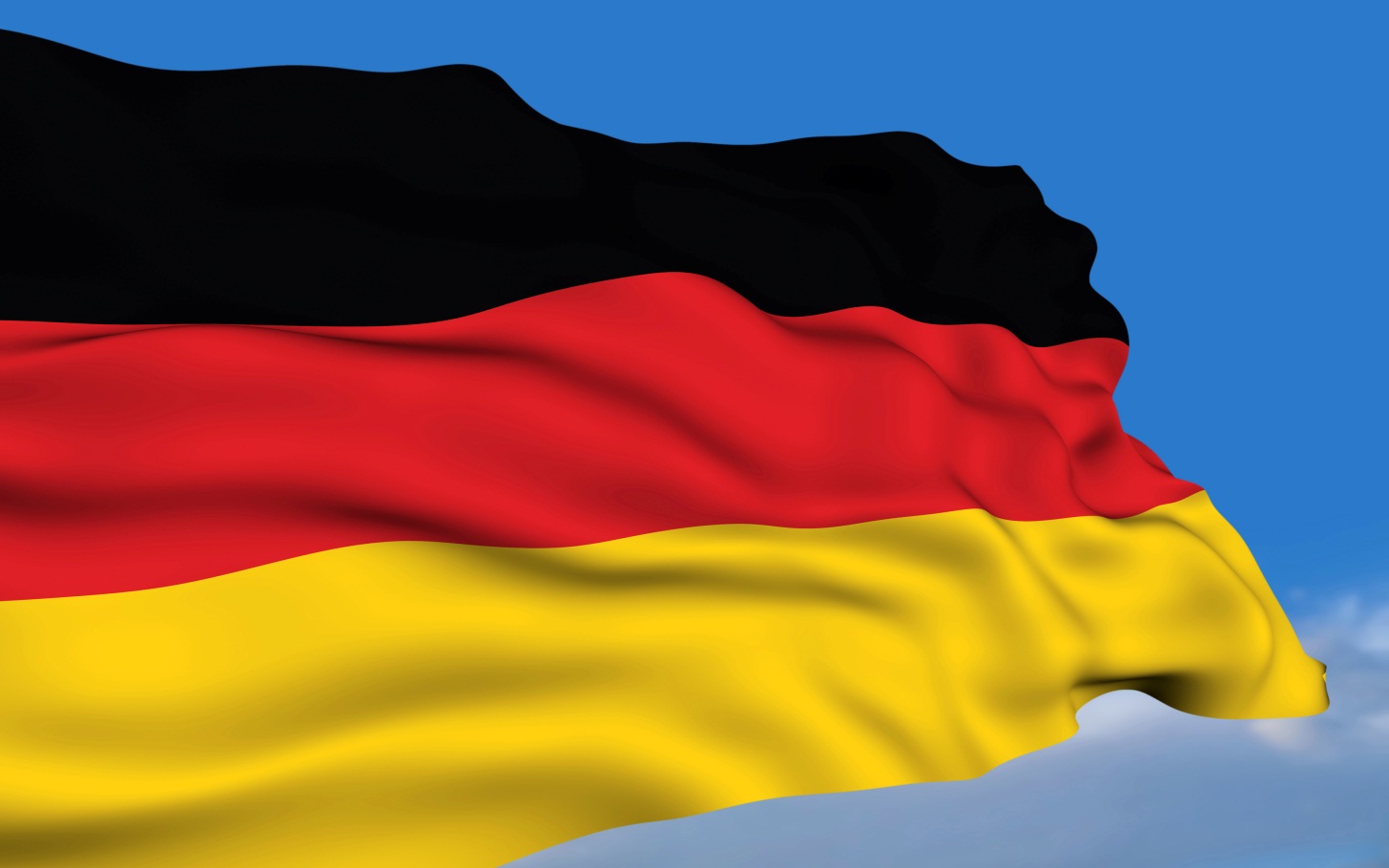 МЕТА КУРСУ
Практичний курс другої іноземної мови (німецької) має на меті формування у студентів іншомовної комунікативної компетенції, навчання видів мовленнєвої діяльності: слухання (аудіювання), говоріння, читання й письма, а також навичок перекладу текстів різних стилів.
Практичний курс другої іноземної мови (німецької) разом з іншими практичними та теоретичними курсами має забезпечити професійну підготовку вчителя іноземної мови. 

ЗАВДАННЯ КУРСУ
 Практичні завдання курсу полягають в тому, щоб формувати механізми вимови; забезпечити вільне, нормативно правильне володіння німецькою мовою, правильне висловлення думок у комунікативних ситуаціях; навчити вживати нові лексичні одиниці з вже вивченими; формувати та вдосконалювати навички читання; формувати та вдосконалити навички письма; формувати та розвивати навички діалогічного та монологічного мовлення (підготовленого та непідготовленого).
 Теоретичні завдання полягають у впровадженні лінгвокраїнознавчої компетенції, яка включає знання основних особливостей соціокультурного розвитку країни, мова якої вивчається; наданні повних та вичерпних знань про політичні, економічні та історичні факти та особливості країни, мова якої вивчається; ознайомленні із системою освіти іншої країни; вивченні традицій та звичаїв країни, мова якої вивчається.
.
ПРОГРАМНІ РЕЗУЛЬТАТИ НАВЧАННЯ (ПРН)
ПРН2. Знання сучасних філологічних й дидактичних засад навчання іноземних мов і світової літератури та вміння творчо використовувати різні теорії й досвід (вітчизняний,  закордонний) у процесі вирішення професійних завдань.
ПРН3. Знання державного стандарту загальної середньої освіти, навчальних програм з іноземної мови та світової літератури для ЗНЗ та практичних шляхів їхньої реалізації в різних видах урочної та позаурочної діяльності.
ПРН7. Застосування сучасних методик й технологій (зокрема інформаційні) для забезпечення якості освітнього процесу в загальноосвітніх навчальних закладах. 
ПРН8. Уміння аналізувати, діагностувати та корегувати власну педагогічну діяльність з метою підвищення ефективності освітнього процесу. 
ПРН11. Володіння комунікативною мовленнєвою компетентністю з української та іноземних мов (лінгвістичний, соціокультурний, прагматичний компоненти відповідно до загальноєвропейських рекомендацій із мовної освіти), здатність удосконалювати й підвищувати власний компетентнісний рівень у вітчизняному та міжнародному контексті.  
ПРН14. Використання гуманістичного потенціалу рідної й німецької мов і світової літератури, другої іноземної мови для формування духовного світу юного покоління громадян України.  
ПРН15. Здатність учитися впродовж життя і вдосконалювати з високим рівнем автономності набуту під час навчання  кваліфікацію. 
ПРН16. Здатність аналізувати й вирішувати соціально та особистісно значущі світоглядні проблеми, приймати рішення на  підставі  сформованих  ціннісних орієнтирів, визначати власну соціокультурну позицію в полікультурному суспільстві, бути носієм і захисником  національної культури. 
ПІДСУМКОВИЙ КОНТРОЛЬ :  I  СЕМЕСТР –  ЕКЗАМЕН
                                                       ІІ СЕМЕСТР – ДИФЕРЕНЦІЙОВАНИЙ ЗАЛІК
ПРОГРАМА КУРСУ

Тема1: Людина як особистість.
Тема 2: Здоровий спосіб життя.
Тема 3: Освіта.
Тема 4: Світ у дзеркалі мистецтва.
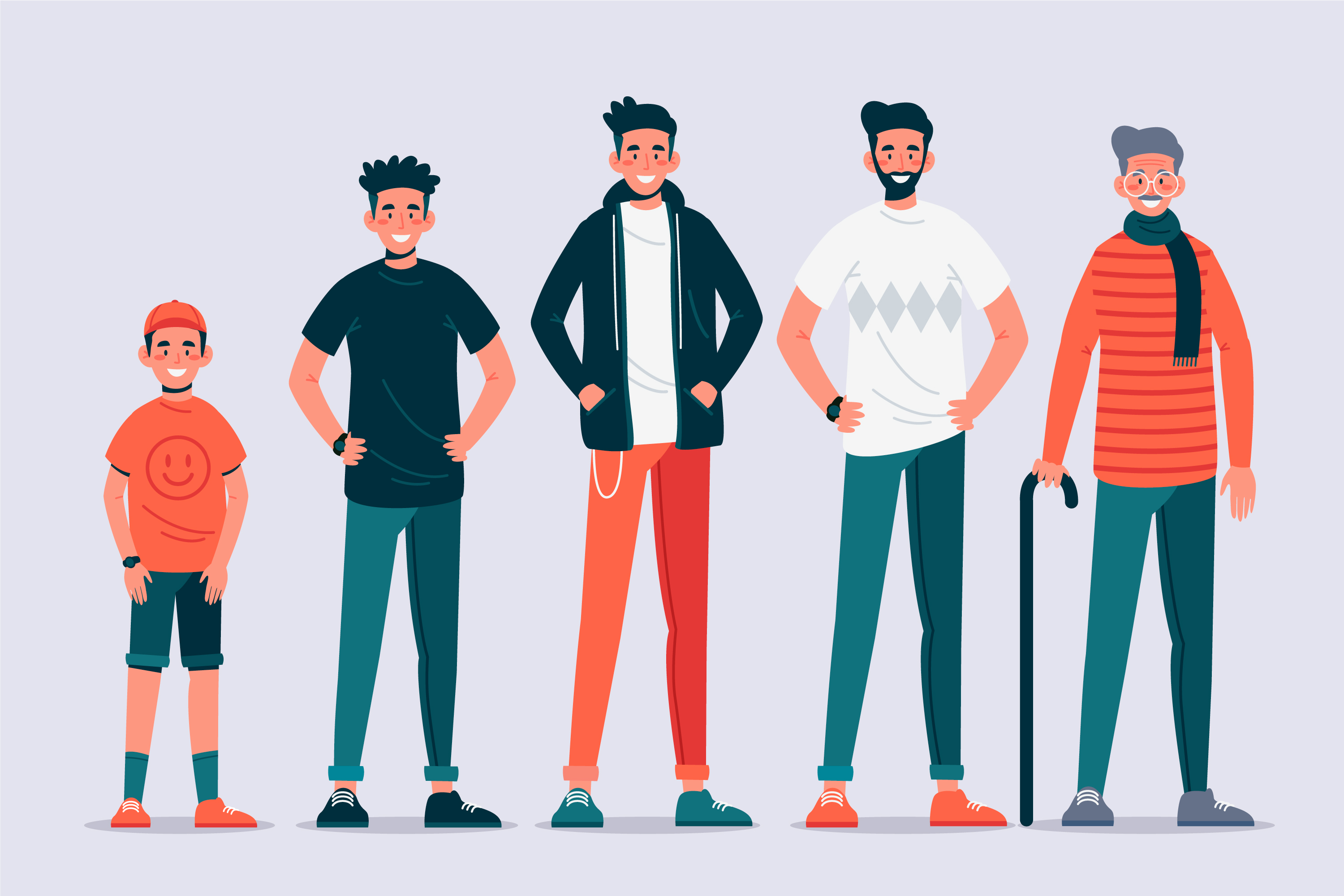 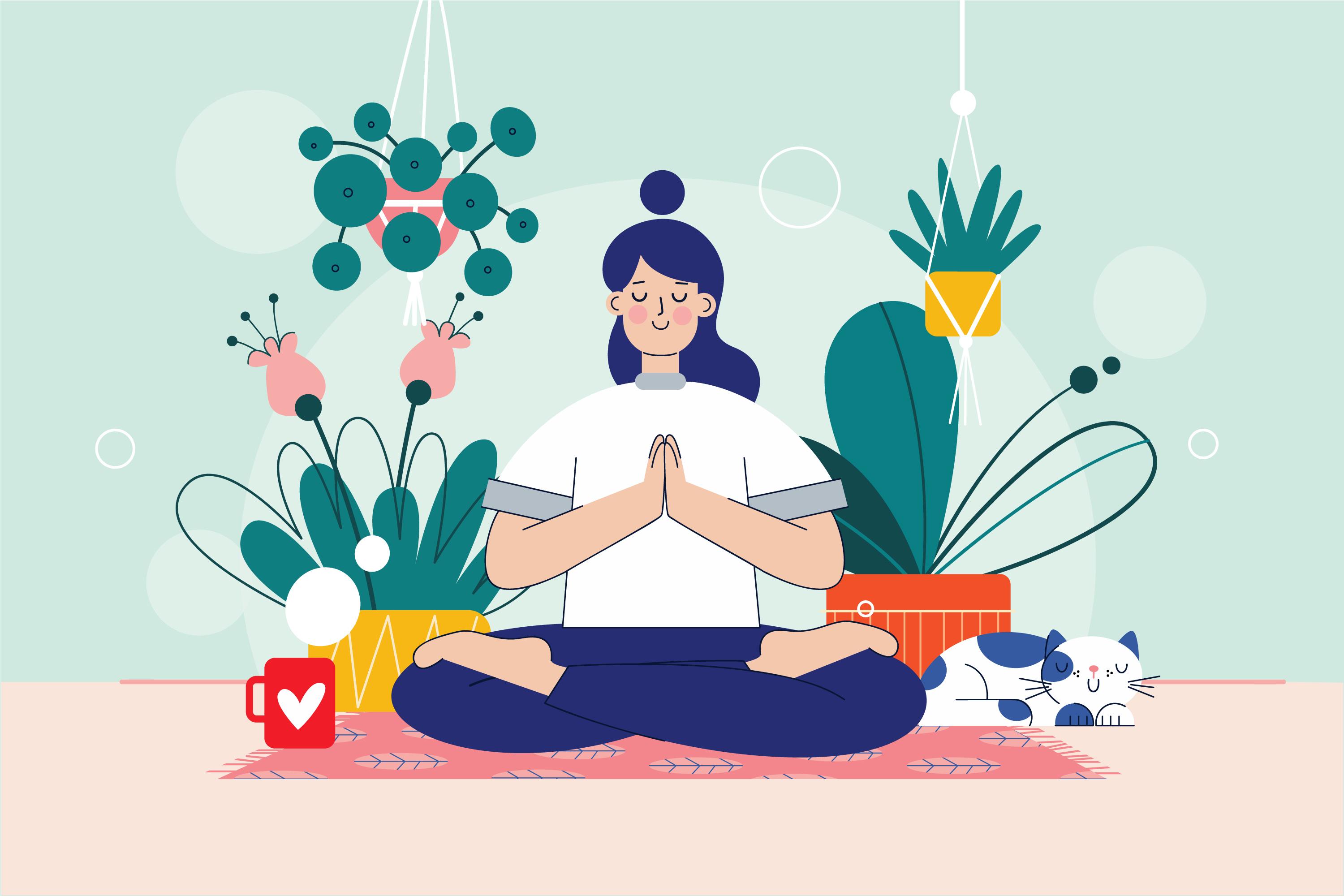 До навчального матеріалу залучено тексти монологічного та діалогічного характеру, які базуються на підібраному лексико-граматичному матеріалі, навчальні та автентичні аудіотексти, тексти публіцистичного стилю, а також уривки із художньої літератури.
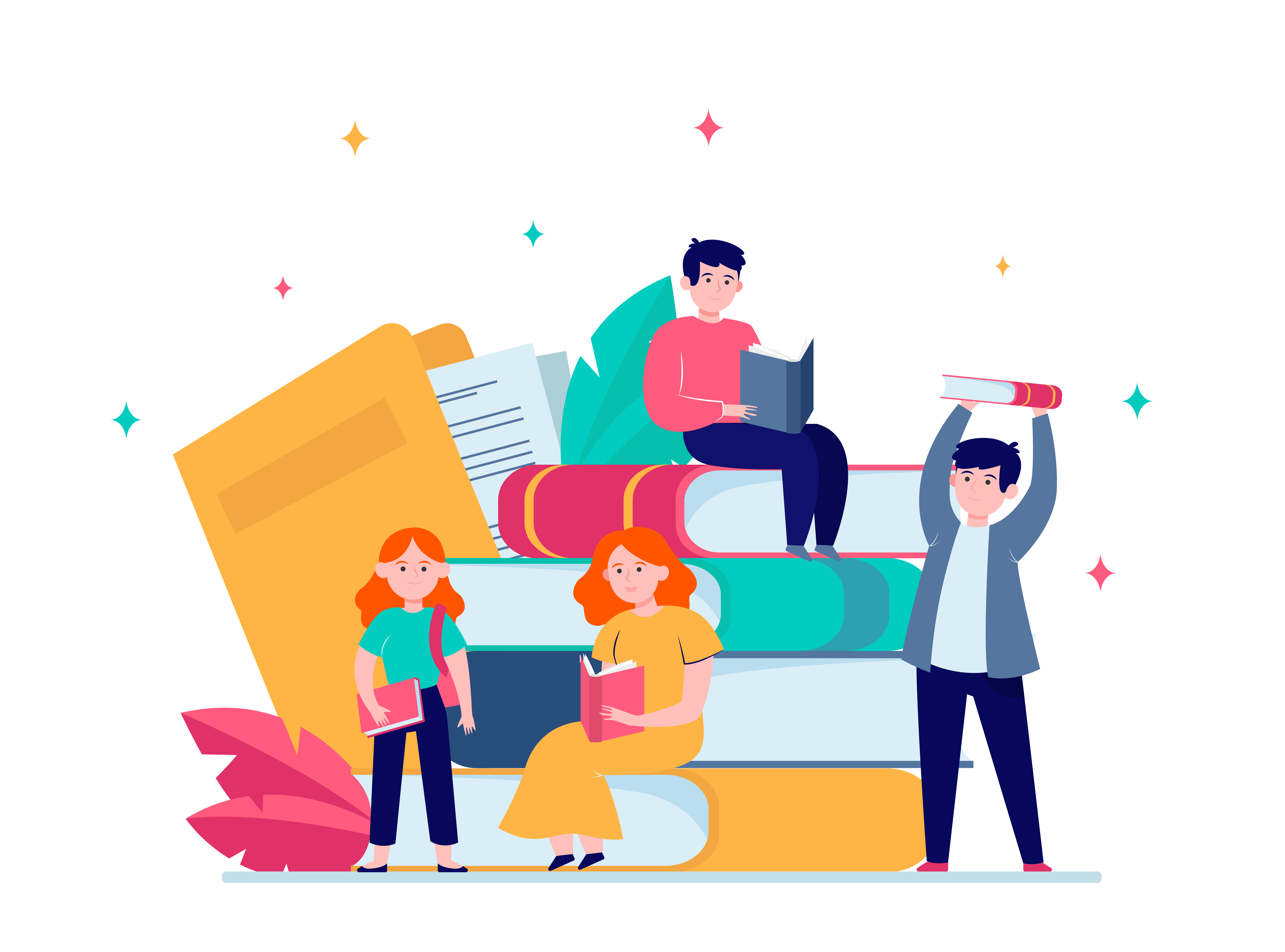 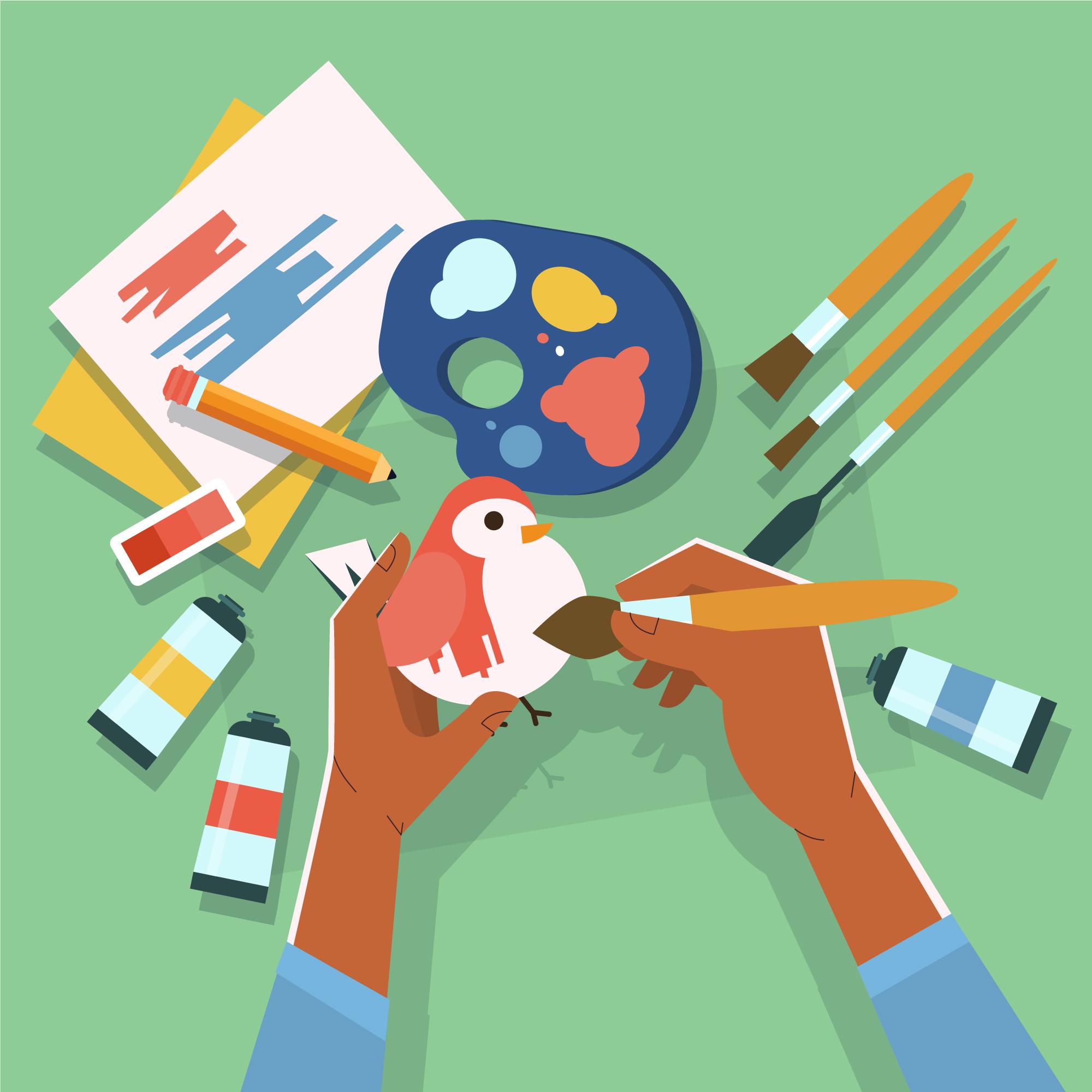 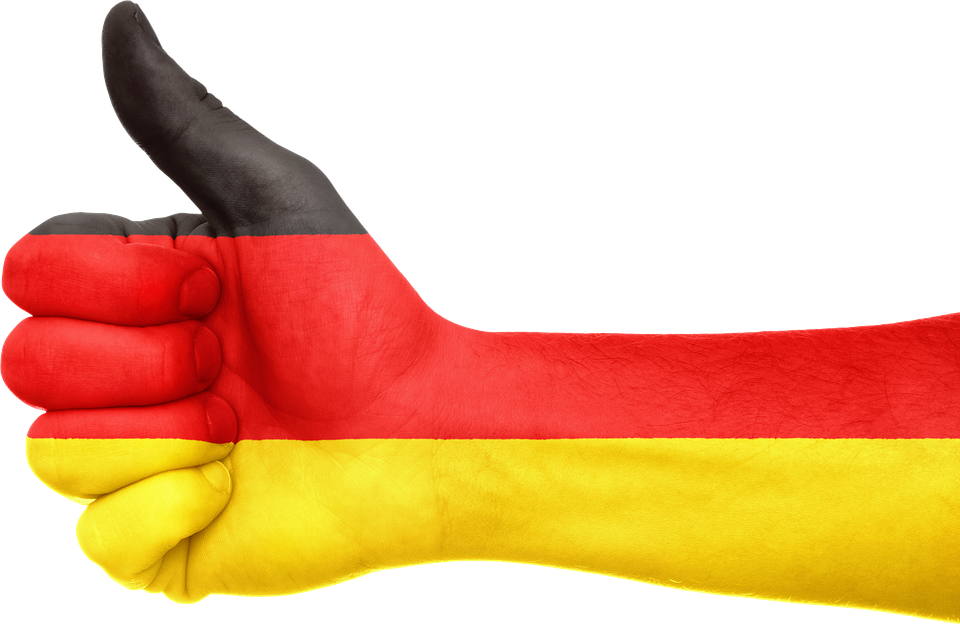 DANKE FÜR IHRE AUFMERKSAMKEIT!